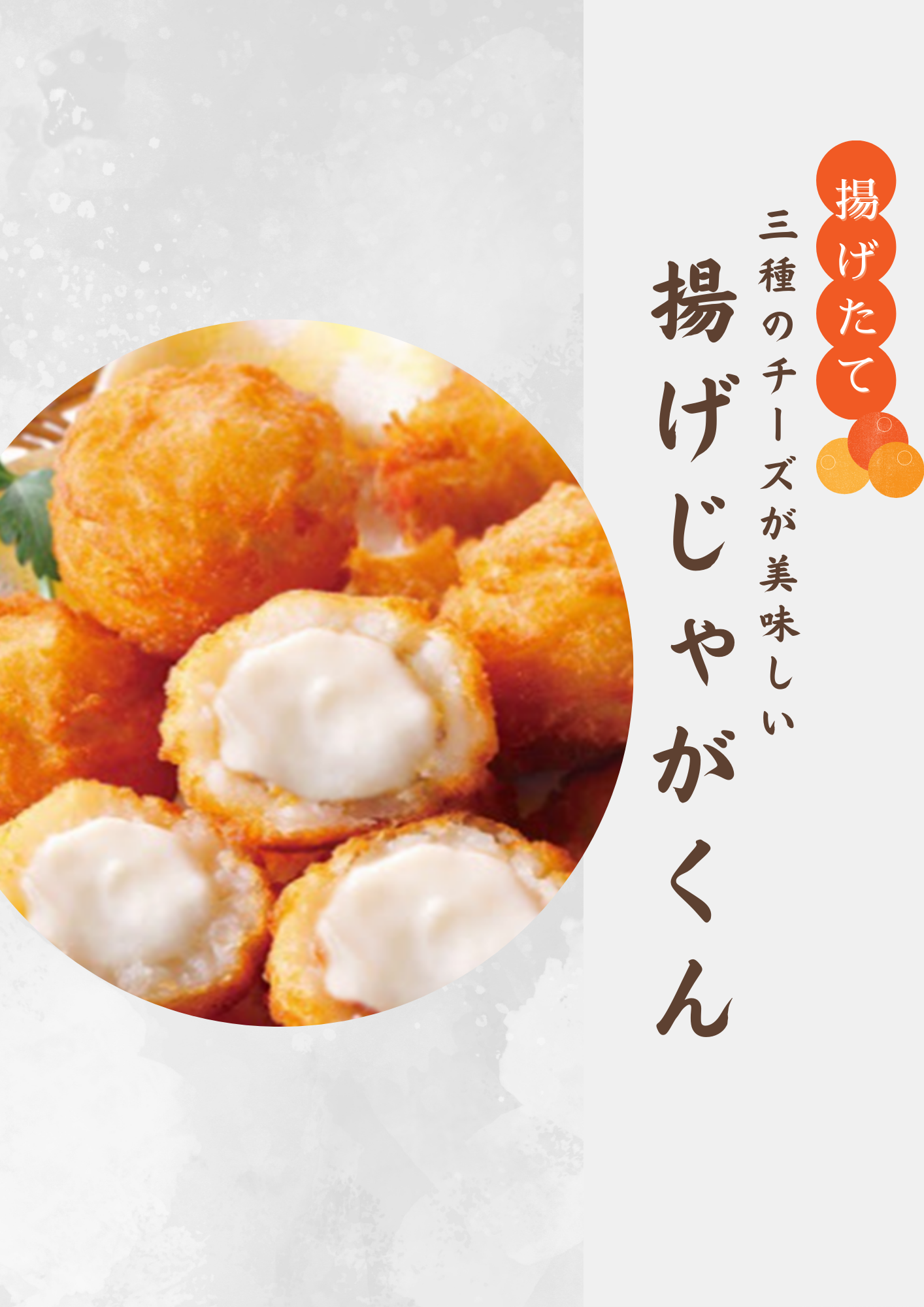 200
円